Figures and Tables
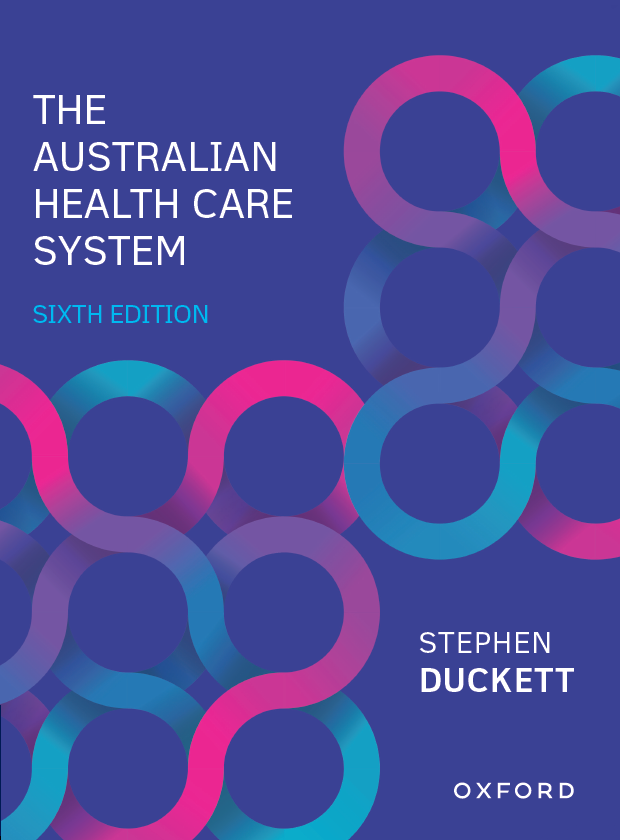 The Australian Health Care System
Sixth Edition
Stephen Duckett
USER AGREEMENT
These slides include resources from The Australian Health Care System, sixth edition, and are made available for teaching use only to those using the book as a text in their courses. Users are free to copy and modify the material as needed for teaching purposes (e.g. incorporating them into lecture notes/slides or student handouts), provided that the authors are acknowledged. The slides can be placed on university-controlled unit or subject-related websites (that are password protected), as long as these are restricted to student use and not accessible to the public at large. Permission from the publisher should be sought to use the slides in any other manner.

© Oxford University Press 2022
CHAPTER 1
FRAMEWORKS FOR ANALYSIS
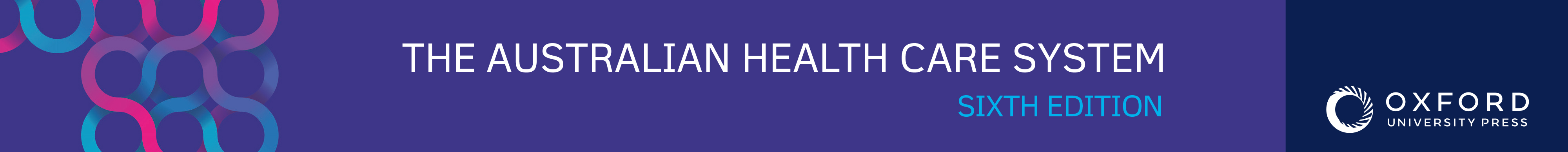 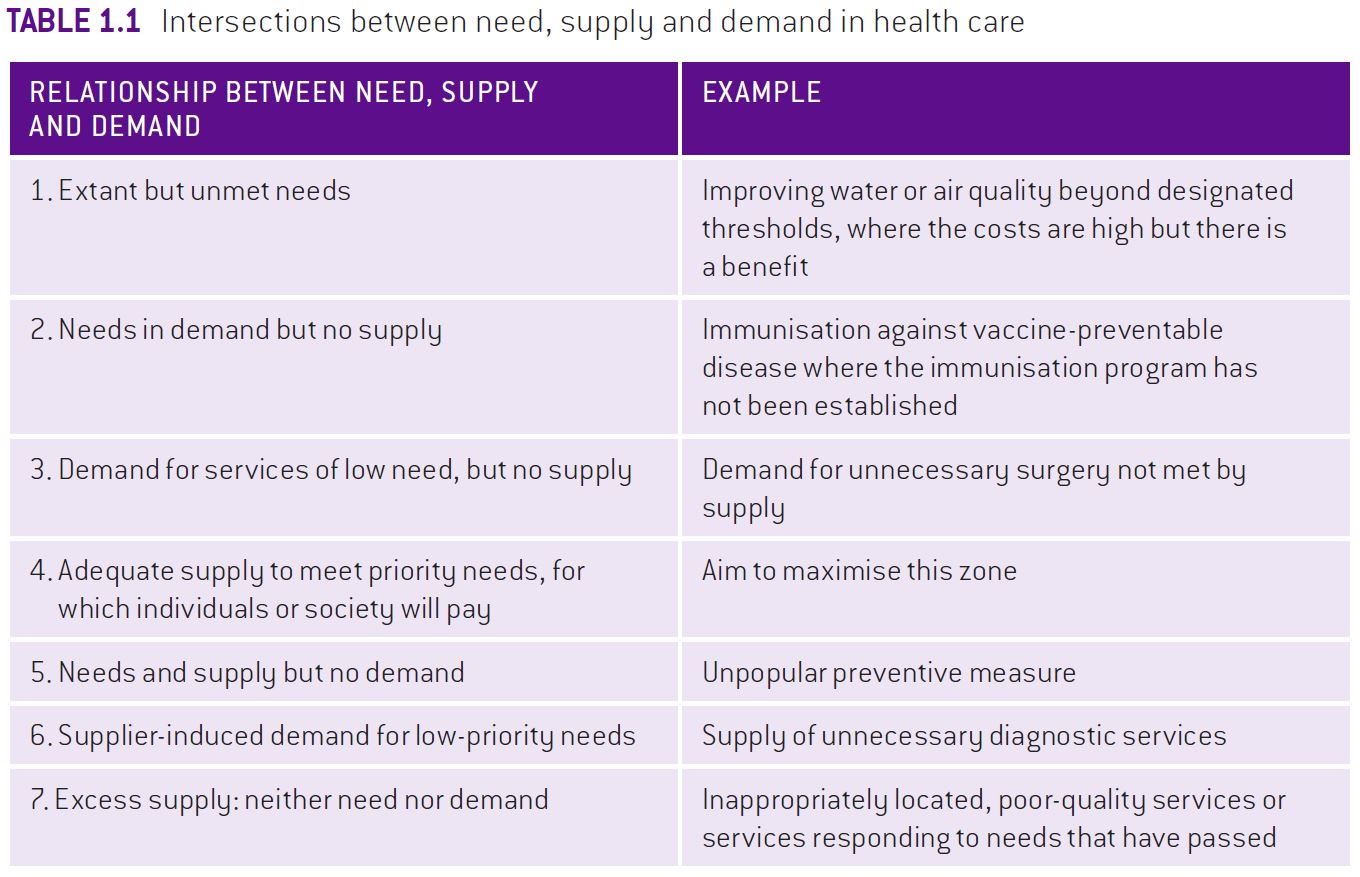 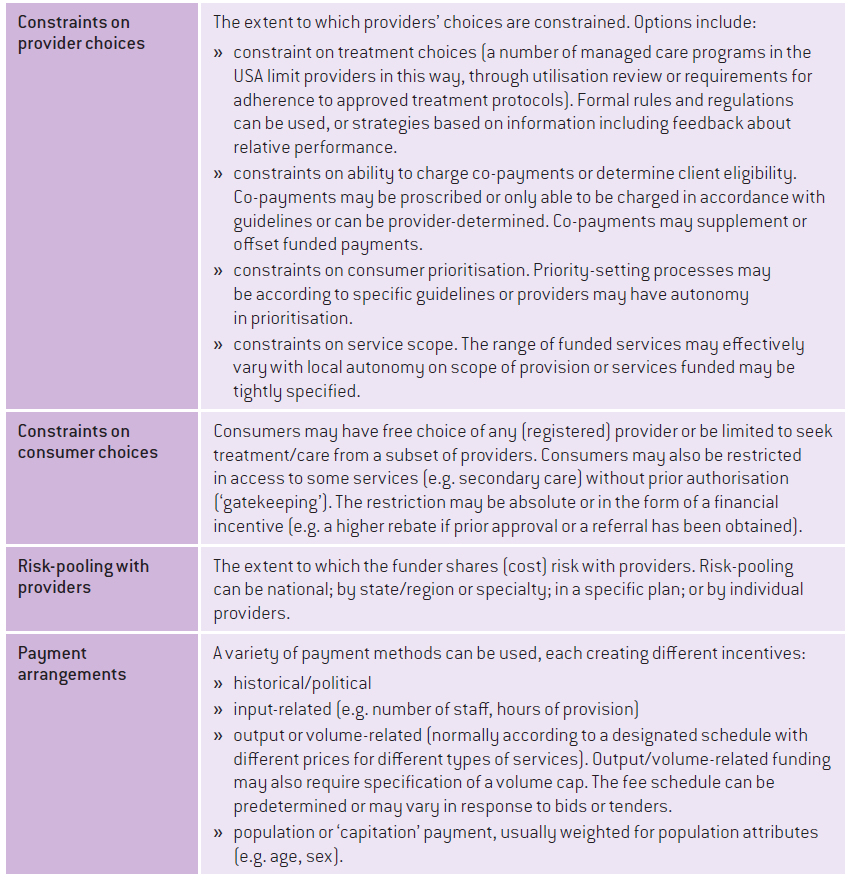 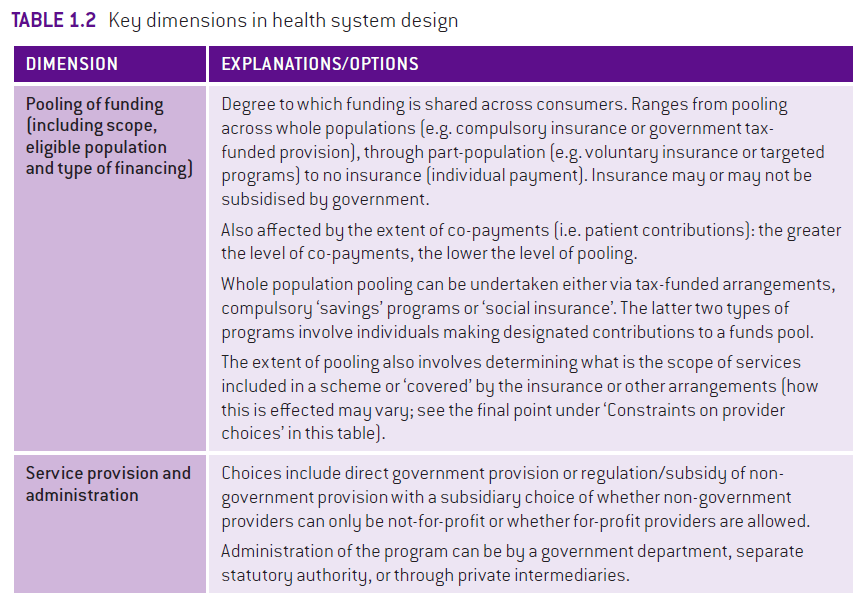 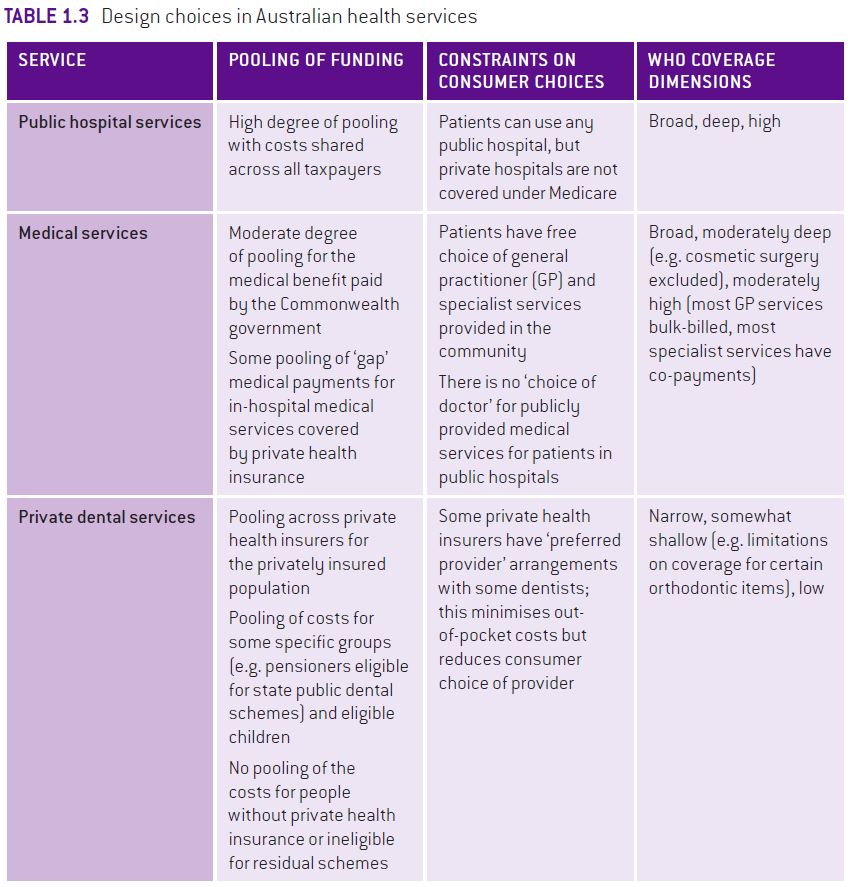 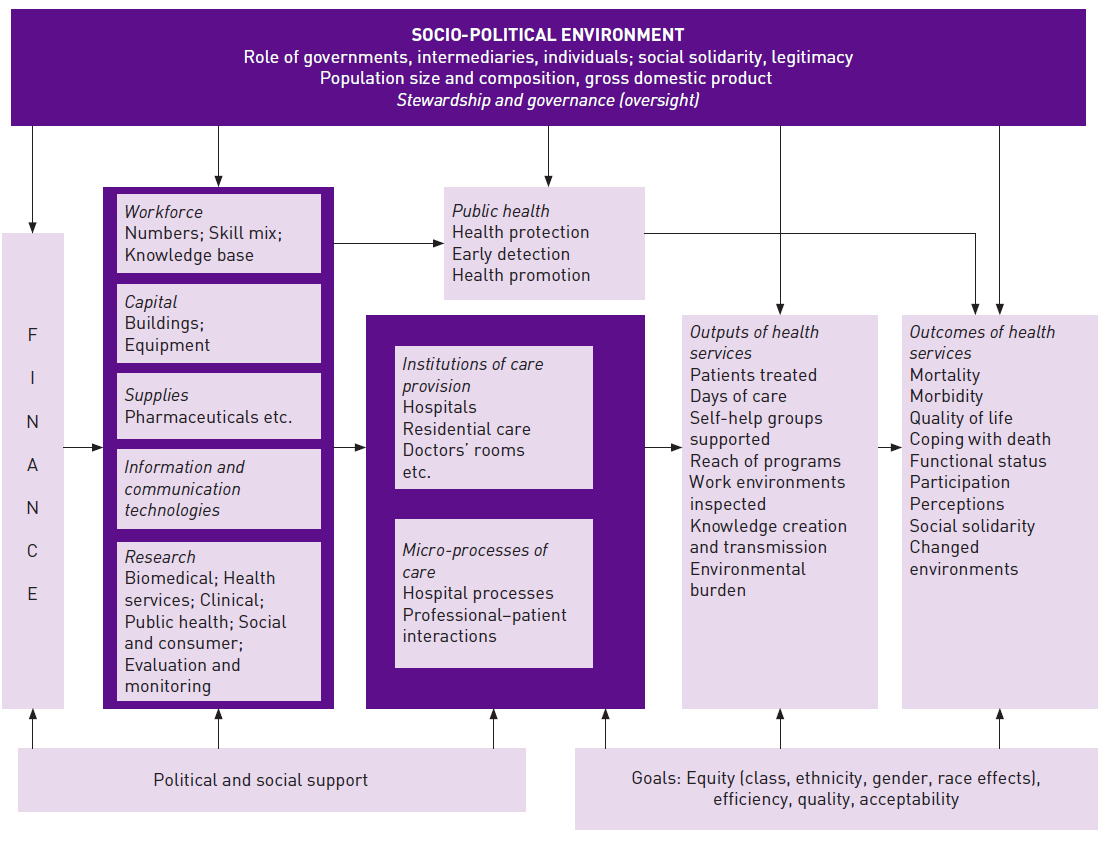 FIGURE 1.1 Organisation of health services—a systems perspective
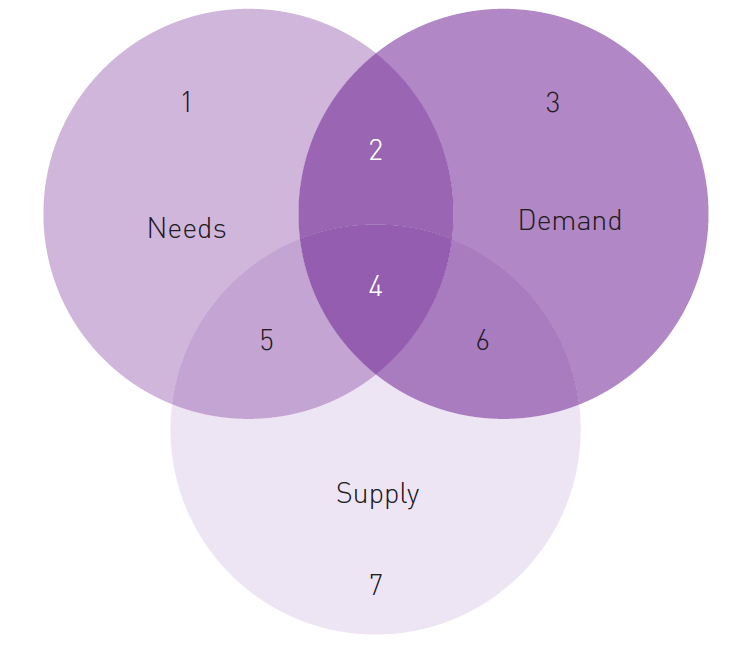 FIGURE 1.2 Schematic description—interaction of needs, demand and supply